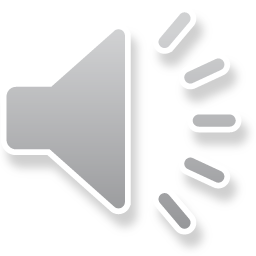 به نام خدا
جلسه اول و دوم و سوم درس حسابداری مالیاتی
در ادامه بحث حسابداری مالیاتی ابتدا به موضوع جرائم مالیاتی می پردازیم.اشخاص مشمول جرم و جرائم مالیاتی:1- مدیر عامل2- اعضای هیئت مدیره3- حسابداران4- حسابرسان5- موسسه حسابرسی6- ماموران مالیاتی7- کارکنان بانکها
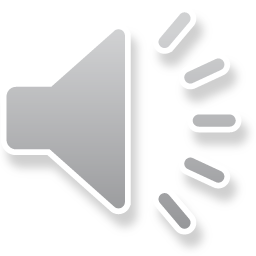 انواع جرائم مالیاتی
1-دیر کرد پرداخت
1-جریمه عدم پرداخت مالیات     2-کتمان درآمد

                                          1-تسلیم اظهارنامه مالیاتی
2-جریمه تکالیف قانونی خود      2-عدم ثبت معاملات فصلی موضوع ماده(169 ق م م )


                                                         1-فهرست حقوق
3-جریمه و تکالیف قانونی اشخاص ثالث      2-فهرست تکلیفی
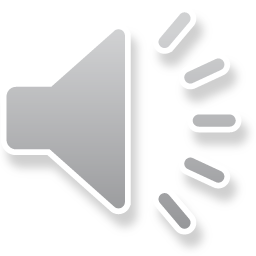 پس از اشاره کلی به جرائم مالیاتی،ابتدا به موضوع مالیات بر درآمد حقوق می پردازیم.سپس نحوه محاسبه میزان مالیات بر درآمد حقوق را به تفضیل توضیح خواهم داد.مالیات بر درآمد حقوق همان طور که در جزوه ارائه شده به شما دانشجویان آمده،بر اساس ماده(82 ق م م) درآمد شخص حقیقی در خدمت شخص دیگر اعم از حقیقی یا حقوقی در قبال تسلیم نیروی کار خود بابت اشتباه در ایران بر حسب مدت زمان کار انجام یافته به طور نقدی یا غیرنقدی تحصیل میکند،درآمد حقوق محسوب می شود.دانشجویان محترم لطف نمایید با توجه به حجم بالای مواد قانون مالیات های مستقیم ما در این گونه ارائه به صورت کلی به مواد قانونی مورد نیاز اشاره می نماییم و تبصره های ذیل مواد قانونی را نیز در جزوه ای که در اختیار شما گذاشته شده مطالعه نمایید.اما پس از اینکه متوجه شدیم که چه درآمدی،درآمد حقوق محسوب میشود،می پردازیم به نحوه محاسبه مالیات بر درآمد حقوق.بر اساس ماده(83 ق م م)که باز تکرار می نمایم در جزوه در دسترس شما نیز به آن  پرداخته ایم درآمد مشمول مالیات حقوق عبارت است از:(مقرری-مزد-حقوق) اصلی و مزایای مربوط به شغل اعم از مستمر و یا غیرمستمر قبل از وضع کسور و پس از کسر معافیت های مقرر در این قانون.تبصره های ماده(83) را نیز کماکان از طریق جزوه مطالعه نمایید.بر اساس ماده(84)میزان معافیت مالیات بر درآمد سالانه در سال 1398=330/000/000 ریال می باشد.
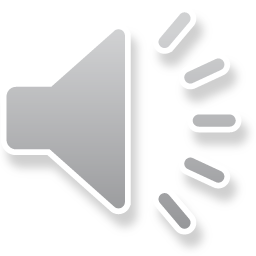 نرخ مالیات بر کل درآمد کارکنان دولتی و غیردولتی اعم از حقوق و مزایای فوق العاده و کارانه مازاد بر معافیت مذکور تا 1/5 برابر آن مشمول مالیات سالانه (10%) و نسبت به مازاد 1/5 برابر تا 2/5 برابر آن مشمول مالیات سالانه (15%) و نسبت به مازاد 2/5 برابر ت 4 برابر آن مشمول مالیات سالانه (20%) و نسبت به مازاد 4 برابر تا 6 برابر مشمول مالیات (25%) و نسبت به مازاد 6 برابر (35%) می باشد.
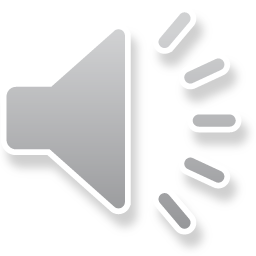 حقوق اعضائ هیات علمی دانشگاه ها با رعایت ماده (5) "قانون اصلاح پاره ای از مقررات مربوط به اعضائ هیات علمی ( آموزشی و پژوهشی ) شاغل و بازنشسته دانشگاه ها و موسسات آموزشی عالی منصوب 1368/12/16" با اصلاحات و الحاقات بعدی،با رعایت معافیت های مقرر در قانون مالیات های مستقیم،در سال 1398 مشمول مالیات به نرخ (10%) خواهد بود.
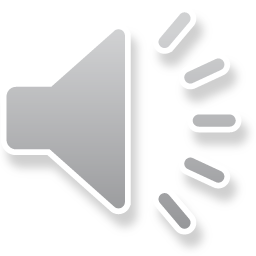 در ادامه مبحث مالیات بر درآمد حقوق،با یک مثال نحوه محاسبه مالیات بر درآمد حقوق را بیشتر توضیح خواهم داد.مثال:آقای خرمی کارمند یک دستگاه دولتی است که حقوق و مزایای نامبرده در سال 98 به تفکیک،به شرح زیر است: (ارقام به ریال)حقوق اصلی                           300/000/000فوق العاده شغل                      98/000/000فوق العاده مدیریت                   60/000/000فوق العاده مشاغل تخصصی      100/000/000عائله مندی                             24/000/000حق اولاد                                 12/000/000بدی آب و هوا                           26/000/000اضافه کاری                              60/000/000حق التدریس                            50/000/000مطلوب است محاسبه مالیات بر درآمد حقوق وی در سال 98
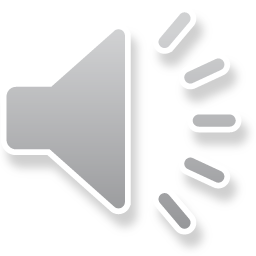 300/000/00098/000/00060/000/00024/000/000100/000/00012/000/00026/000/00060/000/00050/000/000 کل درآمد حقوق 730/000/000معافیت سالانه حقوق (330/000/000)معافیت عائله مندی و اولاد از مالیات (36/000/000)درآمد مشمول مالیات 364/000/000مالیات  پرداختنی حقوق آقای خرمی 36/400/000=10%*364/000/000
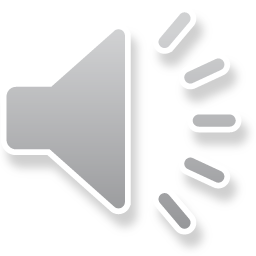 خانم حسینی کارمند یک دستگاه دولتی در مناطق کمتر توسعه یافته،حقوق و مزایای نامبرده در سال 98 به شرح زیر میباشد: (ارقام به ریال)حقوق اصلی                           400/000/000فوق العاده شغل                      140/000/000فوق العاده مدیریت                   95/000/000فوق العاده مشاغل تخصصی      200/000/000عائله مندی                             24/000/000حق اولاد                                 6/000/000بدی آب و هوا                           50/000/000اضافه کاری                              190/000/000بن غیر نقدی                            45/000/000ماموریت                                  30/000/000عیدی پایان سال                       29/000/000
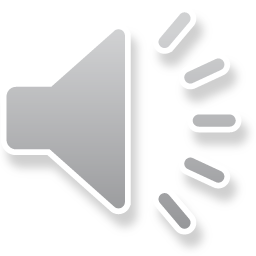 مطلوب است محاسبه مالیات بر درآمد حقوق وی در سال 98
پایان                                                                                                                                                چرخ انداز
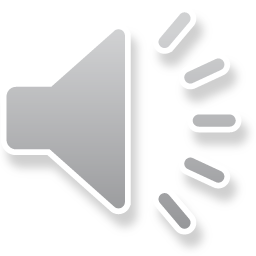